ΙΟΝΙΟ ΠΑΝΕΠΙΣΤΗΜΙΟΤΜΗΜΑ ΨΗΦΙΑΚΩΝ ΜΕΣΩΝ ΚΑΙ ΕΠΙΚΟΙΝΩΝΙΑΣ
Μέθοδοι Ποιοτικής και Ποσοτικής Έρευνας 
Σχεδιασμός ποσοτικής έρευνας (1)
 
Δρ. Ζαχαρένια Πιλιτσίδου
Ορισμός ποιοτικής και ποσοτικής μεθοδολογίας
Η ποιοτική έρευνα στοχεύει στη διερεύνηση και κατανόηση εις βάθος 
των κοινωνικών φαινομένων. Πιο συγκεκριμένα ερευνώνται στάσεις, 
αναπαραστάσεις, αντιλήψεις, κίνητρα καθώς και ιδιαιτερότητες στη
 συμπεριφορά των ατόμων. 
Στην ποσοτική έρευνα διερευνώνται τα φαινόμενα με στατιστικές 
μεθόδους, με ερωτηματολόγια, με κλίμακες και αριθμητικά δεδομένα. 
Έχει ως στόχο 
τη γενίκευση των δεδομένων
ΠΟΣΟΤΙΚΗ ΕΡΕΥΝΑ
Στην ποσοτική έρευνα τα δεδομένα τυποποιούνται και λαμβάνουν αριθμητική μορφή ώστε να ελεγχθούν με στατιστικό τρόπο και οι συσχετίσεις τους
Οι ποσοτικές έρευνες ακολουθούν έναν αυστηρό και προκαθορισμένο ερευνητικό σχεδιασμό, σύμφωνα με τον οποίο όλες οι σημαντικές αποφάσεις έχουν ληφθεί πριν από τη διεξαγωγή της έρευνας. Επιδιώκεται ο έλεγχος των προδιατυπωμένων ερευνητικών υποθέσεων
Αξιοποίηση μεθόδων και εργαλείων που ελαχιστοποιούν την υποκειμενικότητα του ερευνητή
Η κοινωνική έρευνα ως γραμμική διαδικασία
Επιλογή θεωρίας
Διατύπωση 
υποθέσεων
Διατύπωση ορισμών
Κατασκευή εργαλείου
Συλλογή εμπειρικού υλικού
επεξεργασία
συμπεράσματα
ΕΠΙΛΟΓΗ ΘΕΩΡΙΑΣ(παραδείγματα)
Σημασία της έρευνας
Eρευνητική Yπόθεση
ΠΑΡΑΔΕΙΓΜΑ ΕΡΕΥΝΗΤΙΚΗΣ ΥΠΟΘΕΣΗΣ
H1: Using the Internet for mood regulation is a direct positive predictor of deficient self-regulation of Internet use. 

H1: Deficient self-regulation is a direct positive predictor of negative outcomes arising from one’s Internet use. 

H1: Preference for online social interaction is a direct positive predictor of using the Internet for mood regulation.
Ποσοτική έρευνα
Η ποσοτική έρευνα περιλαμβάνει την έρευνα με δομημένο ερωτηματολόγιο και τη χρήση συνήθως κλειστών ερωτήσεων. 
Το ερωτηματολόγιο καταγράφει τις μετρήσεις εννοιών ενός μοντέλου, δηλαδή έχει προηγηθεί η εννοιολόγηση και η λειτουργικοποίηση των εννοιών. Είναι δύο διαδικασίες που αποτελούν το στάδιο από τη θεωρία στην πράξη
Ποσοτική έρευνα
ΕΠΙΔΡΑΣΗ
Παράδειγμα:
Ερευνήθηκε η επίδραση της χρήσης των μέσων κοινωνικής δικτύωσης στην αυτοεκτίμηση των ατόμων 
Για να εξεταστεί η επίδραση οφείλει ο ερευνητής να βρει ερωτηματολόγια μέτρησης της χρήσης των μέσων κοινωνικής δικτύωσης και ερωτηματολόγια που εξετάζουν την αυτοεκτίμηση
ΣΤΑΤΙΣΤΙΚΟ ΜΟΝΤΕΛΟ
ΕΡΕΥΝΑ ΣΧΕΣΗΣ ΑΙΤΙΑΣ ΑΙΤΙΑΤΟΥ
Σκοπός της παρούσας έρευνας ήταν η διερεύνηση της σχέσης της επαγγελματικής εξουθένωσης και ικανοποίησης και ειδικότερα η σχέση αιτίας - αιτιατού στο χώρο της εκπαίδευσης, μέσα σε δυο διαφορετικές χρονικές στιγμές της σχολικής χρονιάς, τον Οκτώβριο και Μάιο. Στην έρευνα συμμετείχαν 490 καθηγητές φυσικής αγωγής πρωτοβάθμιας και δευτεροβάθμιας εκπαίδευσης από πέντε νομούς της χώρας. Οι συμμετέχοντες συμπλήρωσαν μία σειρά από ερωτηματολόγια τα οποία αξιολογούσαν: την επαγγελματική ικανοποίηση, την επαγγελματική εξουθένωση που βιώνουν οι εκπαιδευτικοί και τις οργανωσιακές μεταβλητές.
ΑΝΕΞΑΡΤΗΤΗ/ ΕΞΑΡΤΗΜΕΝΗ ΜΕΤΑΒΛΗΤΗ
Ανεξάρτητη μεταβλητή: Είναι η μεταβλητή που ελέγχεται ή αλλάζει από τον ερευνητή. Αυτή δεν επηρεάζεται από άλλες μεταβλητές στο πλαίσιο της ανάλυσης. Για παράδειγμα, σε ένα πείραμα που μετρά την επίδραση της θερμοκρασίας στον ρυθμό ανάπτυξης ενός φυτού, η θερμοκρασία είναι η ανεξάρτητη μεταβλητή, γιατί την επιλέγουμε και την αλλάζουμε εμείς.

Εξαρτημένη μεταβλητή: Είναι η μεταβλητή που μετράται και επηρεάζεται από την ανεξάρτητη μεταβλητή. Δηλαδή, εξαρτάται από τις αλλαγές στην ανεξάρτητη μεταβλητή. Στο παραπάνω παράδειγμα, ο ρυθμός ανάπτυξης του φυτού είναι η εξαρτημένη μεταβλητή, γιατί εξαρτάται από τις αλλαγές στη θερμοκρασία.

Με απλά λόγια, η ανεξάρτητη μεταβλητή είναι αυτή που χειριζόμαστε, ενώ η εξαρτημένη είναι αυτή που μετράμε για να δούμε πώς επηρεάζεται από την πρώτη.
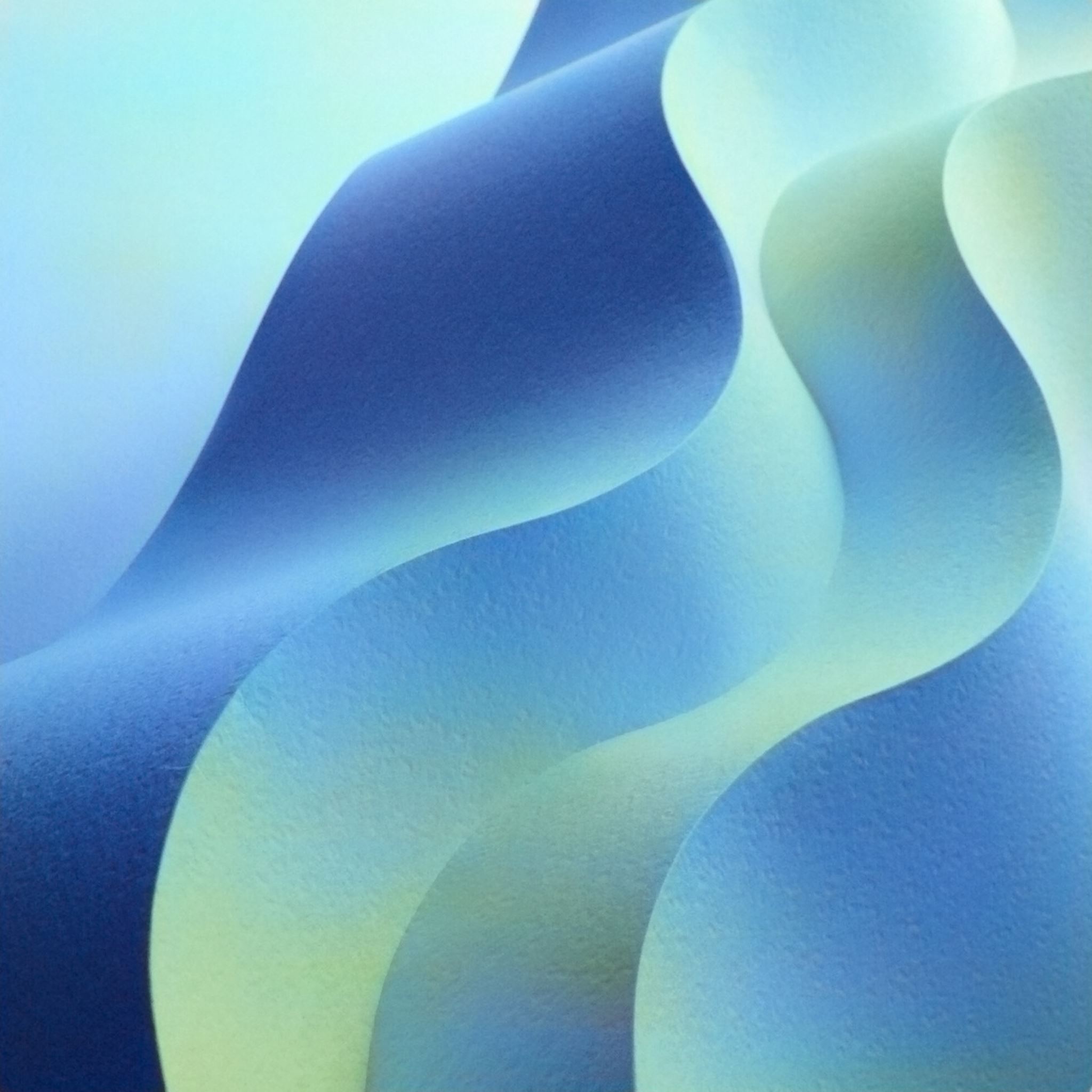 ΣΤΟΙΧΕΙΑ ΕΡΩΤΗΜΑΤΟΛΟΓΙΟΥ
ΔΟΜΗ ΕΡΩΤΗΜΑΤΟΛΟΓΙΟΥ
Τύποι ερωτήσεων: Ανοικτές
Απάντηση σε ρέοντα λόγο (όπως θέλει ο συμμετέχων)
(Υπάρχει κάποιος περιορισμός;)

«Ποιο πιστεύετε ότι είναι το σοβαρότερο ζήτημα που αντιμετωπίζει σήμερα η χώρα μας;»
_________________________________
_________________________________
_________________________________
_________________________________
Ερωτήσεις: Ανοικτές
Πλεονεκτήματα
Οι ερωτώμενοι μπορούν να απαντήσουν με δικούς τους όρους
Πλούτος πληροφοριών
Μας επιτρέπουν να έχουμε νέες, ασυνήθιστες απαντήσεις, χρήσιμες για την εξερεύνηση νέων πεδίων
Απαραίτητες για τη διαμόρφωση απαντήσεων προκαθορισμένης επιλογής 
Χρήσιμη στην πιλοτική έρευνα
Ερωτήσεις: Ανοικτές
Μειονεκτήματα
Δύσκολη η κωδικοποίηση και η ανάλυσή τους (θεματική ανάλυση, ανάλυση περιεχομένου)
Απαιτούν από τους ερωτώμενους μεγαλύτερη προσπάθεια
Αυξημένος χρόνος
Ερωτήσεις: Κλειστές
Η απάντηση είναι εκ των προτέρων καθορισμένη / δομημένη.

Α.3. Ποιο είναι το ανώτατο επίπεδο εκπαίδευσης που έχετε ολοκληρώσει επιτυχώς;
Δημοτικό			
Απόφοιτος γυμνασίου 		
Απόφοιτος λυκείου 		
Μεταλυκειακή εκπαίδευση 
(τεχνική σχολή/ΙΕΚ) 		
Κάτοχος πτυχίου ΑΕΙ/ΑΤΕΙ 	
Κάτοχος μεταπτυχιακού	
Κάτοχος διδακτορικού 		
Ερωτήσεις: Κλειστές
Πλεονεκτήματα
Συμπλήρωση γρήγορη και εύκολη (καλύτερα ποσοστά απόκρισης, ενώ λείπουν λιγότερα δεδομένα)
Εύκολη επεξεργασία των δεδομένων (κωδικοποιημένα εκ των προτέρων)
Ευκολότερη ανάλυση
Μεγαλύτερη συγκρισιμότητα των απαντήσεων
Ερωτήσεις: Κλειστές
Μειονεκτήματα
‘Επιβάλλουν’ την απάντηση.
Περιορισμένη ποικιλία απαντήσεων: έλλειψη αυθορμητισμού
Οι ερωτώμενοι μπορεί να ερμηνεύσουν τις ερωτήσεις διαφορετικά
Αβέβαιη ειλικρίνεια
Τύποι ερωτήσεων
1. Προσωπικές ερωτήσεις πληροφοριακού χαρακτήρα
Προσωπικές πληροφορίες: φύλο, εκπαίδευση, εισόδημα κλπ.
Συμπεριφορές: π.χ., συχνότητα χρήση των μέσων κοινωνικής δικτύωσης
Σχεδιασμός ερωτήσεων
Πρακτικοί/εμπειρικοί κανόνες
Ερωτήσεις στη βάση των ερευνητικών ερωτημάτων
Διατύπωση ερωτημάτων συναφών προς τα ερευνητικά ερωτήματα
Τι ακριβώς θέλετε να μετρήσετε; (ακριβείς λειτουργικοί ορισμοί)
Π.χ. ‘Πόσα παιδιά έχετε;’ εάν σας ενδιαφέρει όμως το επίπεδο διαβίωσης καλύτερα ‘Πόσα άτομα μένουν μαζί σας στο σπίτι’.
Φανταστείτε ότι είστε ο ερωτώμενος
Πώς θα απαντούσατε εσείς τις ερωτήσεις;
Εντοπίστε ασαφείς ή παραπλανητικές ερωτήσεις
Σχεδιασμός ερωτήσεων
Σχεδιασμός ερωτήσεων: Αποφυγή
1. Ασαφών όρων: ‘συχνά’, ‘τακτικά’, ‘πολύ συχνά’

Π.χ. 
Όχι 
Πόσο συχνά πηγαίνετε στον κινηματογράφο;
πολύ συχνά____, αρκετά συχνά____, όχι πολύ συχνά_____, καθόλου____

Ναι
Πόσο συχνά πηγαίνετε στον κινηματογράφο; (παρακαλώ σημειώστε οποιαδήποτε κατηγορία πλησιάζει περισσότερο στον αριθμό επισκέψεών σας στον κινηματογράφο)
Περισσότερες από μία φορές την εβδομάδα____, 
Μια φορά την εβδομάδα ____,
2 με 3 φορές το μήνα ____,
Μια φορά το μήνα ____,
Μερικές φορές το χρόνο ____,
Μια φορά το χρόνο ____,
Λιγότερο από μια φορά το χρόνο ____,
Σχεδιασμός ερωτήσεων: Αποφυγή
Σχεδιασμός ερωτήσεων: Αποφυγή
4. Πολύ γενικών ερωτήσεων: στερούνται πλαισίου αναφοράς

Π.χ.
Πόσο ικανοποιημένος/η είστε από τη δουλειά σας;
[αποδοχές, συνθήκες εργασίας, φύση δουλειάς κλπ;]
Σχεδιασμός ερωτήσεων: Αποφυγή
5. Καθοδηγητικών (ή μεροληπτικών) ερωτήσεων: καθοδηγούν σε μια ορισμένη κατεύθυνση 
Π.χ.
Όχι 
«Συμφωνείτε με την άποψη ότι...»
Ή
«Συμφωνείτε με την άποψη των ειδικών ότι...»
«Συμφωνείτε ή διαφωνείτε με την άποψη του ειδικού Χ ότι...»
Σχεδιασμός ερωτήσεων: Αποφυγή
6. Ερωτήσεων που στην πραγματικότητα είναι διπλές

Όχι 
Ποιο πολιτικό κόμμα ψηφίσατε στις τελευταίες εθνικές εκλογές;

Ναι
Ψηφίσατε στις τελευταίες εθνικές εκλογές;
Ναι_____, όχι_____.

Αν η απάντησή σας είναι ‘ναι’, ποιο πολιτικό κόμμα ψηφίσατε;
Σχεδιασμός ερωτήσεων: Αποφυγή
7. Ερωτήσεων που περιέχουν άρνηση: ‘μην’, ‘ποτέ’ – ειδικά με διπλή άρνηση

Όχι 
«Θα προτιμούσατε να μη χρησιμοποιήσετε ένα μη φαρμακευτικό προϊόν;»
«...θα έπρεπε να απαγορεύεται στις παρακάτω κοινωνικές ομάδες να προσλαμβάνονται στο στρατό». 
Απάντηση ‘ναι’ ‘όχι’ (μπερδεύει), καλύτερα ‘να προσλαμβάνονται’ ‘να μην προσλαμβάνονται’
Σχεδιασμός ερωτήσεων
Τι πρέπει να έχουμε διασφαλίσει;
Σχεδιασμός ερωτήσεων: Διασφάλιση
1. Έχουν οι ερωτώμενοι την απαιτούμενη γνώση;
Π.χ. Ερώτηση για τα smartphones σε ηλικιακές ομάδες που δεν έχουν χρησιμοποιήσει ποτέ.

2. Έχετε δώσει ισάριθμες θετικές και αρνητικές απαντήσεις σε κάποια ερώτηση για να μη δημιουργηθεί μεροληψία;
Όχι 
Κλίμακα απάντησης: υψηλό, καλό, αποδεκτό, χαμηλό
[πρόσθεση μίας ακόμη αρνητικής επιλογής: π.χ. Πολύ χαμηλό]
Σχεδιασμός ερωτήσεων: Διασφάλιση
3. Βασίζεστε υπερβολικά στη μνήμη των ερωτωμένων;

Πόσες φορές πήγατε στον κινηματογράφο τον τελευταίο χρόνο;
Ή πόσο συχνά χρησιμοποιήσατε το instagram τον τελευταίο χρόνο;
[Καλύτερα τον ‘τελευταίο μήνα’]
Σχεδιασμός ερωτήσεων: Διασφάλιση
4. Ενδιάμεση εναλλακτική απάντηση; 
π.χ. ‘ούτε συμφωνώ/ούτε διαφωνώ’
Αν δεν υπάρχει μπορεί να μην έχουν τη δυνατότητα να απαντήσουν όπως νιώθουν
Μείωση της ‘ποικιλίας’

5. Επιλογή ‘δε γνωρίζω’;
Γενικά είναι καλό να συμπεριλαμβάνεται
Όμως συνδέεται με την κόπωση και αποτελεί εύκολη λύση
Στα συντομότερα ερωτηματολόγια πρέπει οπωσδήποτε να συμπεριλαμβάνεται
Σχεδιασμός ερωτήσεων: Διασφάλιση
6. Εναλλακτικές απαντήσεις, αναγκαστικής επιλογής, διαβάθμισης: περισσότερες πληροφορίες;

Περιορισμένη  
Σε ποια από τα παρακάτω μέσα κοινωνικής δικτύωσης αφιερώσατε χρόνο την τελευταία εβδομάδα;
(σημειώστε ό,τι ισχύει)
Facebook					
Instagram 					
Twitter 					
...
Καλύτερα 
Έχετε αφιερώσει χρόνο στα παρακάτω μέσα κοινωνικής δικτύωσης την τελευταία εβδομάδα;
				ναι 	όχι
Facebook					
Instagram 					
Twitter 					
...
Ακόμη καλύτερα
Πόσο χρόνο αφιερώσατε στα παρακάτω μέσα κοινωνικής δικτύωσης την τελευταία εβδομάδα;
	καθόλου	0-30’	31-60’	1-2 ώρες	2-3 ώρες	πάνω από 3 ώρες
Facebook				 		
Instagram 				 		
Twitter 				 		
...
Συνήθη σφάλματα στη διατύπωση ερωτήσεων
Υπερβολική χρήση διχοτομικών ερωτήσεων (Ναι/όχι)

Όχι 
Είστε ικανοποιημένος/η από το Χ;’
Ναι 
Όχι 
Ναι 
Πόσο ικανοποιημένος/η είστε από το Χ;’
Πολύ ικανοποιημένος/η
Ικανοποιημένος/η
Ούτε ικανοποιημένος/η / ούτε δυσαρεστημένος/η
Δυσαρεστημένος/η
Πολύ δυσαρεστημένος/η
Συνήθη σφάλματα στη διατύπωση ερωτήσεων
Μπορεί να ταιριάζουν περισσότερες από μία απαντήσεις

Όχι 
Πόσο συχνά χρησιμοποιείτε το Χ την εβδομάδα;
1-3 φορές
3-6 φορές
6-9 φορές
Περισσότερες από 10 φορές
Σχεδιασμός ερωτηματολογίου
Κάθετες απαντήσεις
Καθιστούν το ερωτηματολόγιο ευκολοδιάβαστο
Οι ερωτήσεις διακρίνονται από τις απαντήσεις
Ο ερωτώμενος είναι λιγότερο πιθανό να κάνει λάθος

Π.χ.
Πώς βρίσκετε τη μέχρι τώρα θητεία του πρωθυπουργού;
πολύ καλή___ καλή ___ μέτρια___ καλή___ πολύ καλή ___

Καλύτερα 
Πώς βρίσκετε τη μέχρι τώρα θητεία του πρωθυπουργού;
Πολύ καλή	___ 
Καλή		___ 
Μέτρια		___ 
Καλή		___ 
πολύ καλή	___
Πώς προλαμβάνονται τα προβλήματα κατά τον σχεδιασμό ενός ερωτηματολογίου;
ΠΙΛΟΤΙΚΗ ΕΡΕΥΝΑ
Η πιλοτική έρευνα (ή πιλοτική μελέτη) είναι μια μικρής κλίμακας, προκαταρκτική έρευνα που διεξάγεται πριν από την κύρια έρευνα ή μελέτη. Ο βασικός στόχος μιας πιλοτικής έρευνας είναι να δοκιμαστούν οι διαδικασίες, τα εργαλεία, οι μεθοδολογίες και τα πρωτόκολλα που θα χρησιμοποιηθούν στην κύρια έρευνα, προκειμένου να εντοπιστούν πιθανά προβλήματα ή προκλήσεις και να γίνουν απαραίτητες βελτιώσεις.
Κύριοι στόχοι της πιλοτικής έρευνας
Δοκιμή εργαλείων μέτρησης: Αν τα ερωτηματολόγια, οι συνεντεύξεις ή τα τεστ που θα χρησιμοποιηθούν είναι αποτελεσματικά και κατάλληλα για την κύρια μελέτη.
Αξιολόγηση διαδικασιών: Εξέταση της οργάνωσης και των πρακτικών θεμάτων που αφορούν τη συλλογή δεδομένων, όπως η προσέγγιση των συμμετεχόντων ή η διάρκεια της μελέτης.
Εντοπισμός προβλημάτων: Βοηθά να αναγνωριστούν πιθανά λάθη ή προβλήματα στο σχεδιασμό της μελέτης, τα οποία θα μπορούσαν να επηρεάσουν τα αποτελέσματα ή την εγκυρότητα της έρευνας.
Αξιολόγηση των πόρων: Αξιολόγηση του χρόνου, των πόρων και του κόστους που απαιτούνται για τη διεξαγωγή της κύριας έρευνας.
Πλεονεκτήματα της πιλοτικής έρευνας
Μειώνει τον κίνδυνο αποτυχίας της κύριας έρευνας. Επιτρέπει τη βελτίωση του ερευνητικού σχεδίου. Προσφέρει μια πρώτη ένδειξη για τα πιθανά αποτελέσματα της κύριας
ΚΛΙΜΑΚΕΣ
Κλίμακες ονομάζουμε συχνά το σύνολο των στοιχείων που μετρούν το ίδιο ζήτημα
Συχνά χρησιμοποιούνται οι κλίμακες διάταξης, πρόκειται για ερωτήσεις ή καταφατικά διατυπωμένες προτάσεις που με συγκεκριμένο σύνολο τιμών, οι οποίες τιμές παρουσιάζουν διάταξη ή κλιμάκωση
ΔΙΧΟΤΟΜΙΚΕΣ ΚΛΙΜΑΚΕΣ
Πρόκειται για ερωτήσεις που επιδέχονται ως απάντηση μία από τις δύο δυνατές τιμές, και χρησιμοποιούνται για να μετρήσουμε συμπεριφορές και όχι απόψεις 
ΝΑΙ
ΟΧΙ
ΚΛΙΜΑΚΕΣ ΑΠΛΗΣ ΕΠΙΛΟΓΗΣ
Πρόκειται για ερωτήσεις που επιδέχονται μόνο μία από μία σειρά προτεινόμενων απαντήσεων
Παρακαλώ δηλώστε τον αριθμό επισκέψεων στην ιστοσελίδα σας
Λιγότερο από 50
51-100
101-150
200-250
ΚΛΙΜΑΚΕΣ ΠΟΛΛΑΠΛΗΣ ΕΠΙΛΟΓΗΣ
Πρόκειται για ερωτήσεις που δέχονται μία ή περισσότερες απαντήσεις από μία σειρά προτεινόμενων απαντήσεων. Σε αυτή την περίπτωση ο ερευνητής οφείλει να ενημερώνει ότι (υπάρχει η δυνατότητα και περισσότερες από μία απαντήσεις)
Ποιες από τις παρακάτω εταιρείες ανθρωπιστικού χαρακτήρα γνωρίζετε;
Γιατροί χωρίς σύνορα
Γιατροί του κόσμου
UNICEF
ΚΛΙΜΑΚΕΣ ΑΞΙΟΛΟΓΗΣΗΣ
Στις ερωτήσεις αυτές ο ερωτώμενος βαθμολογεί μία σειρά από προτάσεις, λόγους ή άλλα στοιχεία με σειρά σπουδαιότητας αριθμώντας από 1, 2 … αντίστοιχα. Η κλίμακα αυτή αντιμετωπίζει ορισμένα προβλήματα όπως
Ορισμένες τιμές δεν αξιολογούνται ποτέ
Οι ερωτώμενοι απλώς τσεκάρουν ορισμένες τιμές που θεωρούν σημαντικές και δεν απαντούν σε όλες τις ερωτήσεις
Θα πρέπει να διαβάσει όλη τη λίστα των ερωτήσεων και να την αξιολογήσει, γεγονός που πολλές φορές κουράζει και κάνει τον ερωτώμενο να βαρεθεί
Κλίμακες Likert
Οι κλίμακες συμφωνίας με μία άποψη, για να κατασκευαστεί τέτοιου είδους κλίμακα βάζουμε μία άποψη και τον βαθμό συμφωνίας ή διαφωνίας. Τα σημεία κλειδιά είναι:
Η διατύπωση μία καταφατικής πρότασης
Το αίτημα προς τον ερωτώμενο να δηλώσει τον βαθμό συμφωνίας
Η χρήση μίας κλιμάκωσης τιμών, συνήθως από το συμφωνώ, συμφωνώ λίγο έως απόλυτα (συνήθως οι τιμές είναι πέντε)
Μορφοποίηση μιας κλίμακας Likert
Στις επόμενες ερωτήσεις, σας δίνεται από μια πρόταση. Σας ζητείται να δηλώσετε το βαθμό συμφωνίας ή διαφωνίας σας, σημειώνοντας κάθε φορά αν:  Συμφωνείτε Απολύτως (ΣΑ), Συμφωνείτε (Σ), είστε Ουδέτερος,/η (Ο), Διαφωνείτε (Δ) ή Διαφωνείτε Απολύτως (ΔΑ).
(Παρακαλώ, σημειώστε το βαθμό συμφωνίας σας κυκλώνοντας την κατάλληλη απάντηση)


23. Η δουλειά μου είναι σαν χόμπι
	ΣΑ	Σ	Ο	Δ	ΔΑ
24. Συνήθως η δουλειά μου είναι αρκετά ενδιαφέρουσα ώστε να μην  με αφήνει να πλήξω
	ΣΑ	Σ	Ο	Δ	ΔΑ
25. Φαίνεται ότι οι φίλοι μου ενδιαφέρονται περισσότερο για τις δουλειές τους
	ΣΑ	Σ	Ο	Δ	ΔΑ
26. Απολαμβάνω περισσότερο τη δουλειά μου από τον ελεύθερο χρόνο μου
	ΣΑ	Σ	Ο	Δ	ΔΑ
Παράδειγμα έρευνας
Caplan, S. E. (2010). Theory and measurement of generalized 	problematic Internet use: A two-step approach. Computers in 	Ηuman Βehavior, 26(5), 1089-1097.
ΠΑΡΑΔΕΙΓΜΑ ΕΡΕΥΝΗΤΙΚΗΣ ΥΠΟΘΕΣΗΣ
H1: Η χρήση του Διαδικτύου για τη ρύθμιση της διάθεσης αποτελεί άμεσο θετικό προγνωστικό παράγοντα της ελλιπούς αυτορρύθμισης της χρήσης του Διαδικτύου. 

H1: Η ανεπαρκής αυτορρύθμιση αποτελεί άμεσο θετικό προγνωστικό παράγοντα των αρνητικών αποτελεσμάτων που προκύπτουν από τη χρήση του Διαδικτύου. 

H1: Η προτίμηση για την κοινωνική αλληλεπίδραση στο διαδίκτυο αποτελεί άμεσο θετικό προγνωστικό παράγοντα της χρήσης του Διαδικτύου για τη ρύθμιση της διάθεσης.
ΚΛΙΜΑΚΑ ΔΙΑΘΕΣΗΣ
1. Έχω χρησιμοποιήσει το Διαδίκτυο για να μιλήσω με άλλους όταν αισθανόμουν απομονωμένος
2. Έχω χρησιμοποιήσει το Διαδίκτυο για να νιώσω καλύτερα όταν ήμουν πεσμένος 

3. Έχω χρησιμοποιήσει το Διαδίκτυο για να νιώσω καλύτερα όταν ένιωθα αναστατωμένος
ΚΛΙΜΑΚΑ ΑΥΤΟΡΡΥΘΜΙΣΗΣ
1. Όταν δεν έχω συνδεθεί στο διαδίκτυο για κάποιο χρονικό διάστημα, με απασχολεί η σκέψη ότι θα συνδεθώ στο διαδίκτυο.
2. Θα ένιωθα χαμένος αν δεν μπορούσα να μπω στο διαδίκτυο
3. Σκέφτομαι εμμονικά να μπω στο διαδίκτυο όταν είμαι εκτός σύνδεσης
1. Δυσκολεύομαι να ελέγξω τον χρόνο που περνάω στο διαδίκτυο
2. Δυσκολεύομαι να ελέγξω τη χρήση του Διαδικτύου
3. Όταν είμαι εκτός σύνδεσης, δυσκολεύομαι να αντισταθώ στην παρόρμηση να μπω στο διαδίκτυο
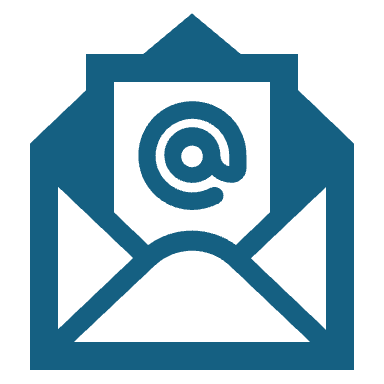 ΕΥΧΑΡΙΣΤΩ ΠΟΛΥ
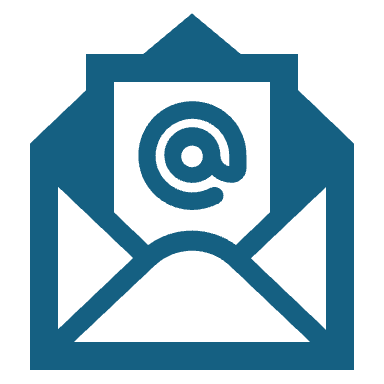 zpilitsidou@gmail.com